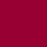 التعديلات على اللائحة التنفيذية لمعاهدة التعاون بشأن البراءات اعتباراً من 1 يوليو 2022
التغييرات المدخلة على قواعد اللائحة التنفيذية لمعاهدة التعاون بشأن البراءات اعتباراً من 1 يوليو 2022 (1)
تعديل القواعد 5 و12 و13( ثالثا) و4.19 و49 من اللائحة التنفيذية لمعاهدة التعاون بشأن البراءات
 سيحل المعيار ST.26 محل المعيار ST.25 لتقديم الكشوف التسلسلية
 التغييرات ذات الصلة في التعليمات الإدارية، بما في ذلك التنقيح الكامل للمرفق جيم (يستبدل معيار الويبو ST.25)
 يجب أن تقدم جميع الكشوف التسلسلية في نسق XML
 لم تعد هناك حاجة إلى تكرار النص الحر الذي يعتمد على اللغة في الجزء الرئيسي من الوصف
 يمكن إيداع النص الحر بأكثر من لغة واحدة
 قيم إضافية للمعرّفات الإلزامية لكل تسلسل
 المزيد من أنواع التسلسلات المطلوب إدراجها في إطار المعيار ST.26
التغييرات المدخلة على قواعد اللائحة التنفيذية لمعاهدة التعاون بشأن البراءات اعتباراً من 1 يوليو 2022 (2)
تعديل القواعد 5 و12 و13( ثالثا) و4.19 و49 من اللائحة التنفيذية لمعاهدة التعاون بشأن البراءات (تكملة)
إذا لم يقبل مكتب تسلم الطلبات لغة النص الحر أو النسق الإلكتروني، يحال الطلب إلى المكتب الدولي بصفته مكتبا لتسلم الطلبات
أداة الويبو البرمجية للتسلسل 
تسمح لمودعي الطلبات بإعداد كشوف تسلسلية تستوفي المعيار
متاحة للتحميل على الرابط التالي:  https://www.wipo.int/standards/ar/sequence/index.html 
تطبق القواعد المعدّلة على أي طلب دولي يكون تاريخ إيداعه في 1 يوليو 2022 أو بعده
ينبغي أيضا استخدام المعيار الجديد لإيداع الطلبات الوطنية اعتباراً من التاريخ نفسه
التغييرات المدخلة على قواعد اللائحة التنفيذية لمعاهدة التعاون بشأن البراءات اعتباراً من 1 يوليو 2022 (3)
تعديل القاعدة 82(رابعا) من اللائحة التنفيذية لمعاهدة التعاون بشأن البراءات
تمت إضافة "الوباء" كواحدة من حالات الطوارىء المدرجة
السماح للمكاتب بالتنازل عن شرط تقديم الأدلة لالتماس عذر التأخر بموجب القاعدة 82(رابعا) 1
التصريح للمكاتب بتحديد فترة تمديد المهل في حالة اضطرابات عامة
تنطبق القاعدة المعدّلة على المهل المحددة في اللائحة التنفيذية التي تنقضي في 1 يوليو 2022 أو بعده